Con gì đôi cánh mỏng tang
Bay cao bay thấp báo rằng nắng mưa?
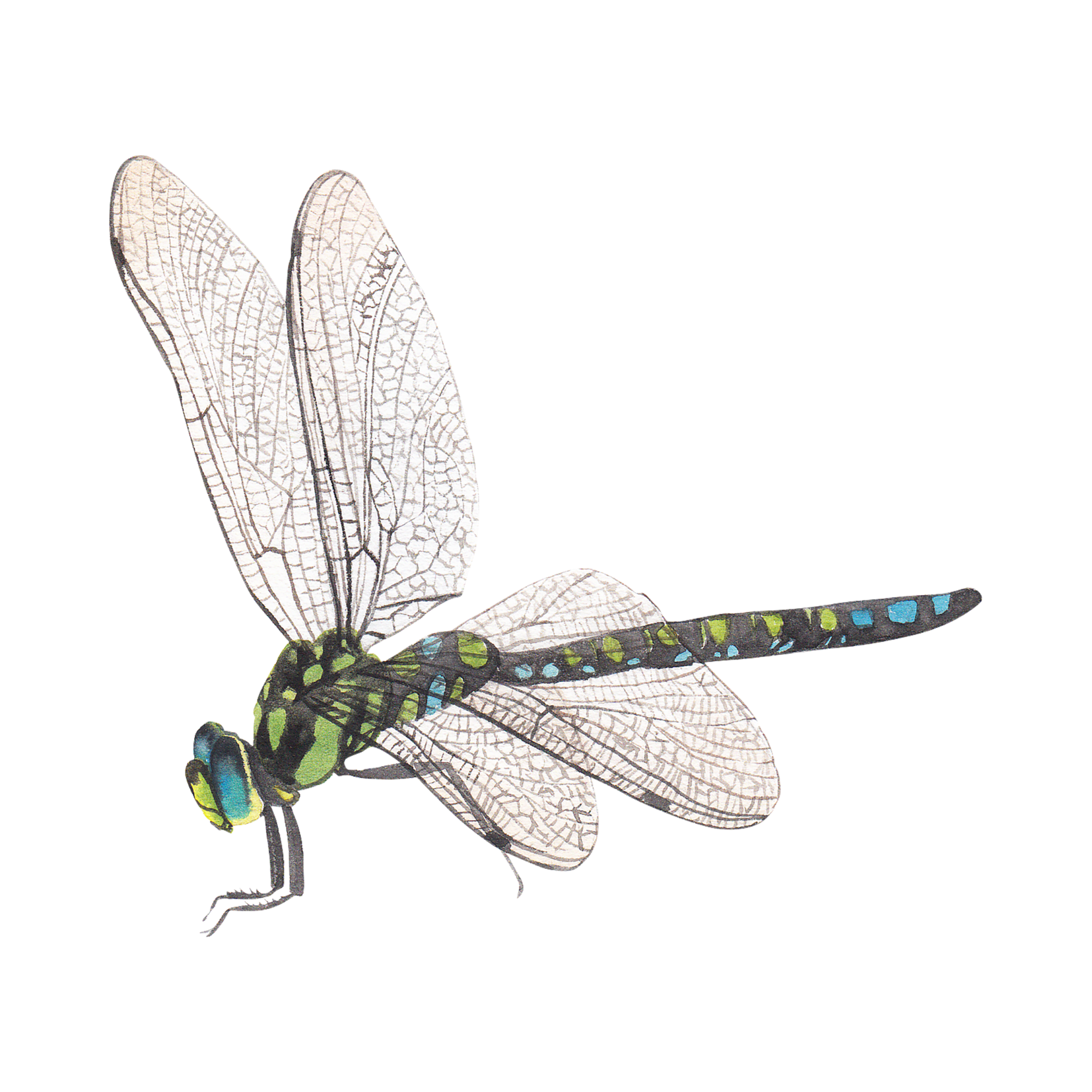 Con chuồn chuồn
Đầu đội mũ đỏ,
Chân xỏ giày vàng,
Miệng gọi loa vang,
Cả làng thức giấc.
Là con gì?
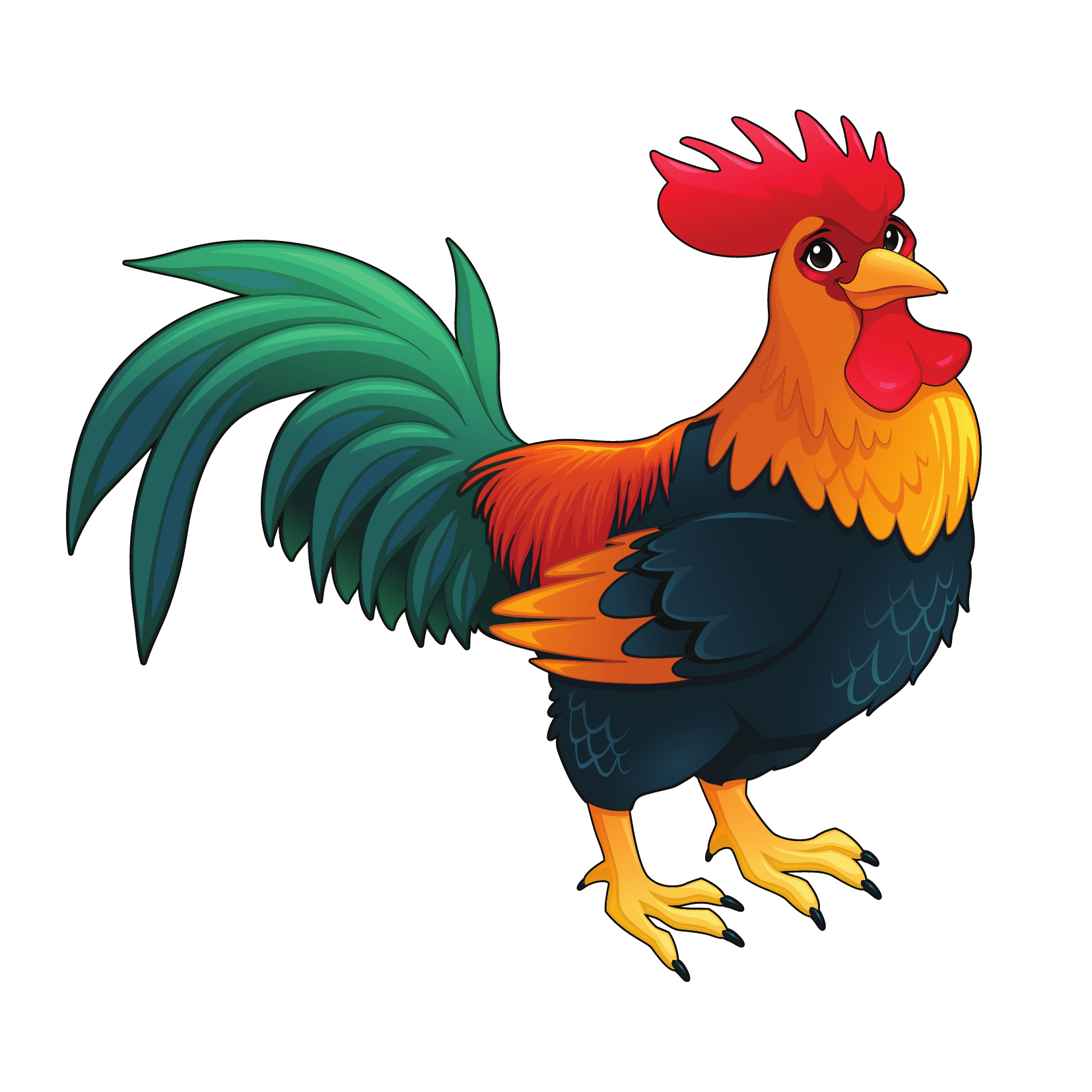 Con gà trống
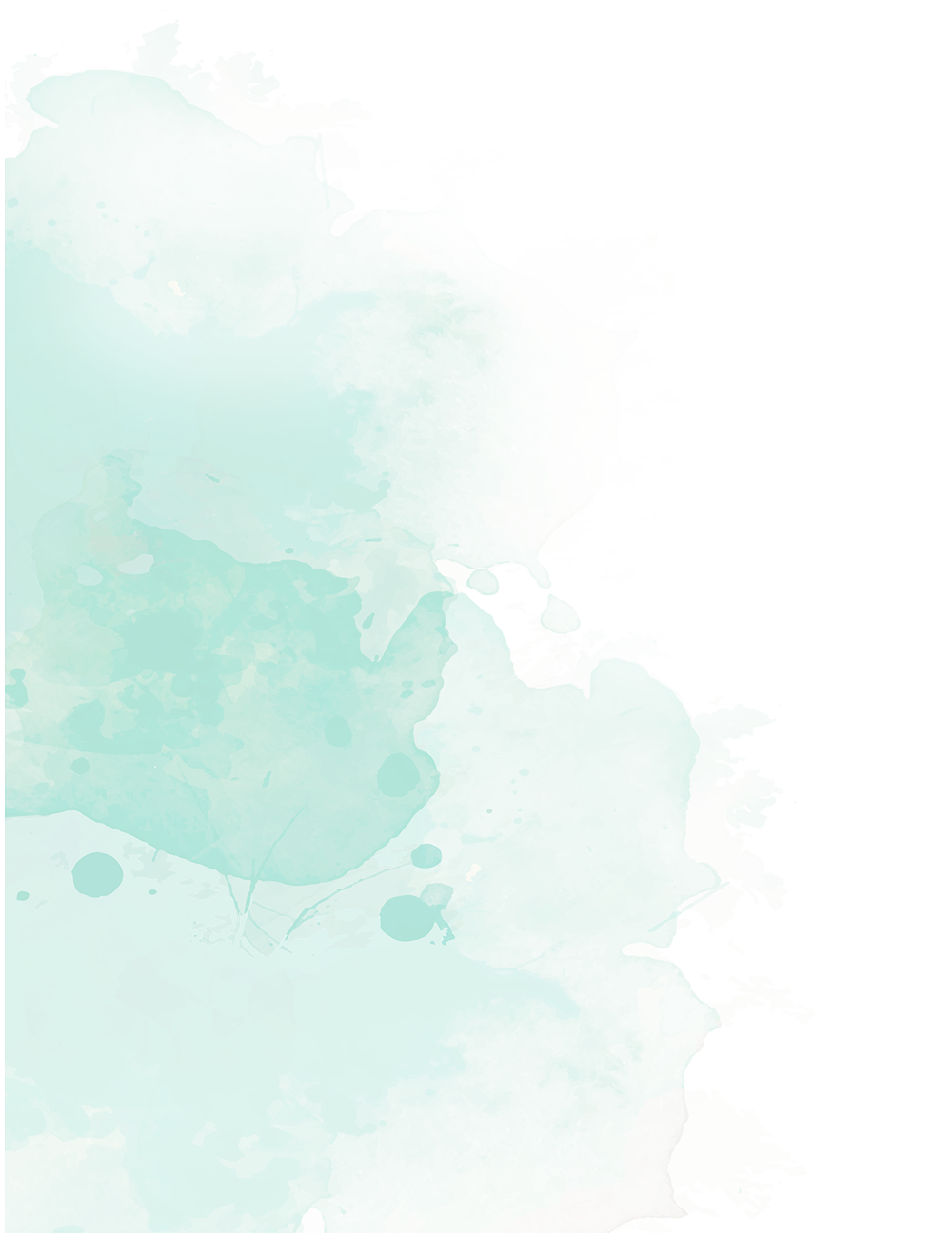 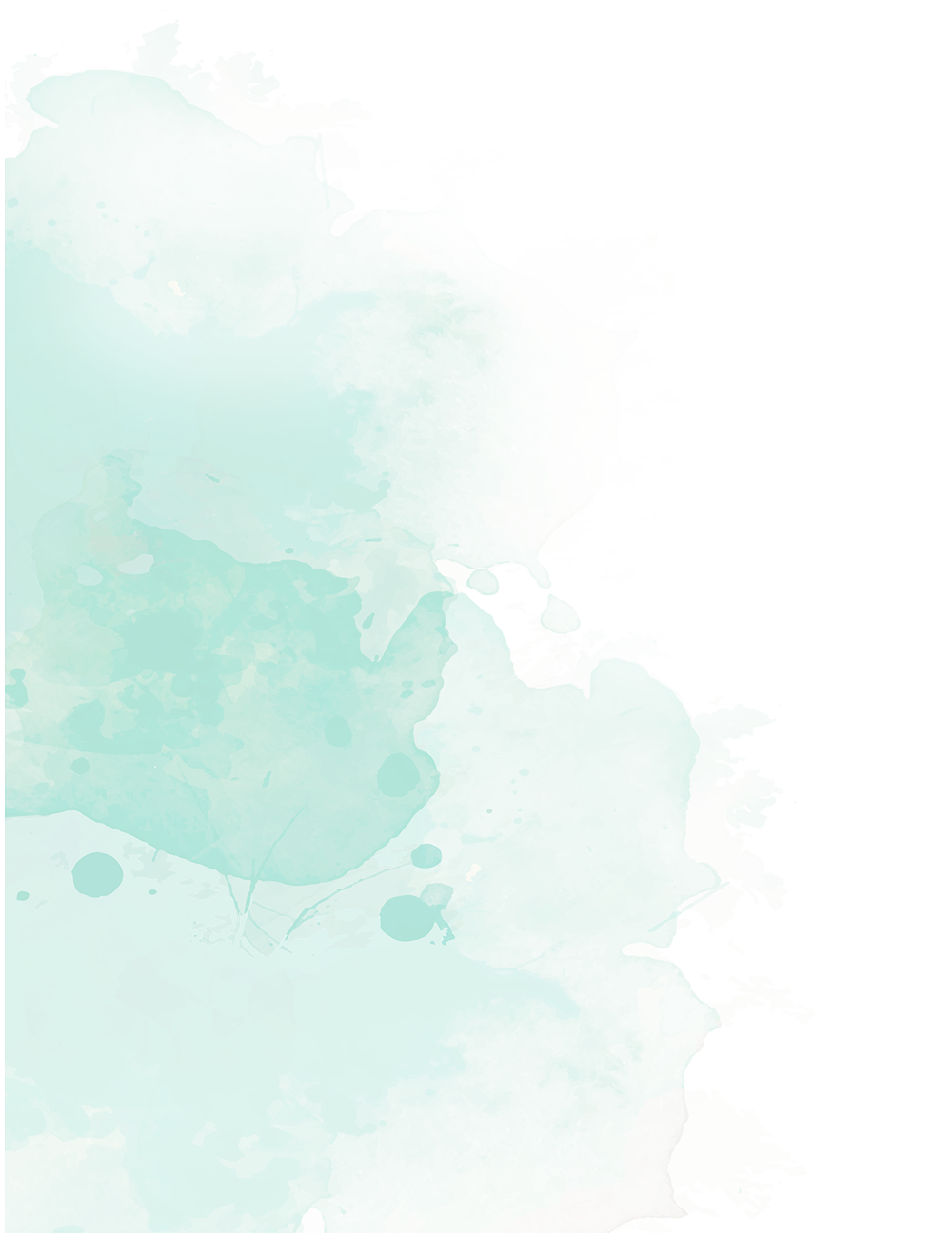 Đầu đội mũ giáp đỏ
Thân mặc áo bào xanh
Gần người học nói rất nhanh
Nhưng mà chỉ thích quẩn quanh trong lồng
- Là con gì?
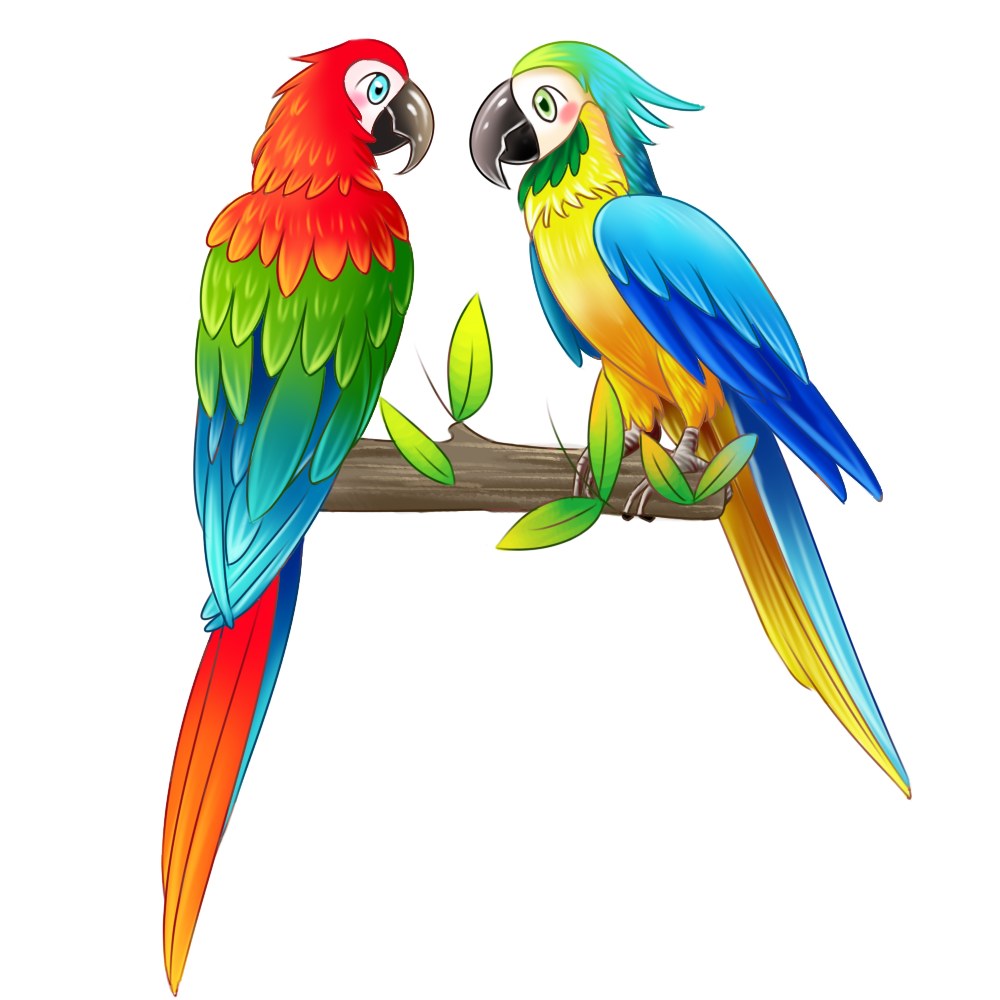 Con vẹt
Trao đổi với bạn những điều thú vị em biết về thế giới loài vật.
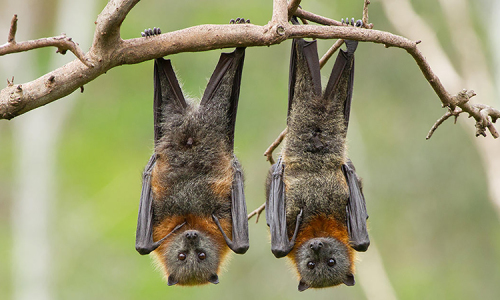 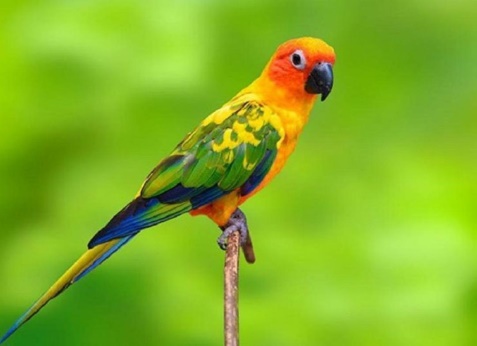 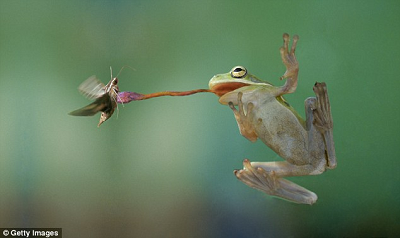 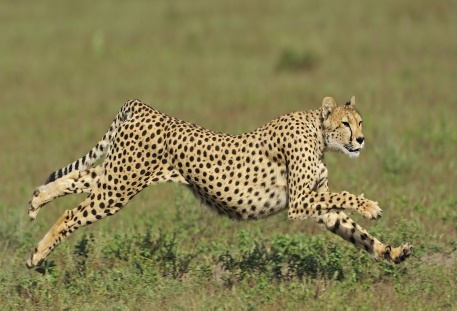 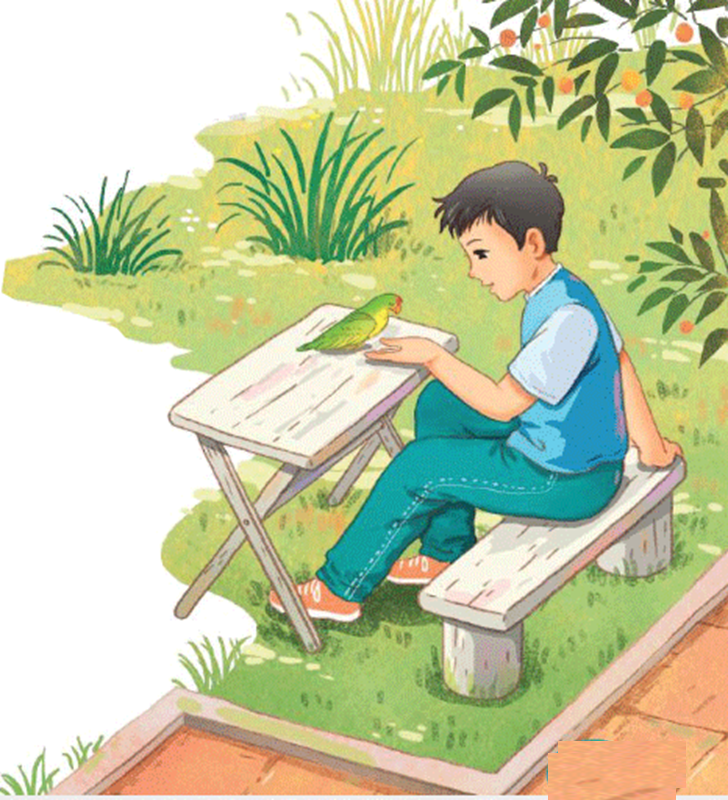 Đoạn 1: Từ đầu …..Giỏi lắm!
Đoạn 2: Tiếp theo… đến Ngờ đâu một giọng the thẻ gắt lại: "Cái gì?”
Đoạn 3: Còn lại
“Vẹt mỗi ngày một lớn,/ lông xanh óng ả,/ biết huýt sáo lãnh lót/ nhưng vẫn không nói tiếng nào”.
Tú hối hận quá,/ chỉ mong anh gọi/ để Tú “dạ” một tiếng thật to,/ thật lễ phép.
Con vẹt nhìn Tú,/ đường như cũng biết lỗi/ nên xù lông cổ,/ rụt đầu,/ gù một cái/ nghe như tiếng: “Dạ!”
Nội dung: 
  Câu chuyện kể về cậu bé Tú từ việc chăm sóc con vẹt đã nhận ra mình đã không lễ phép với anh và rất hối hận về điều đó.